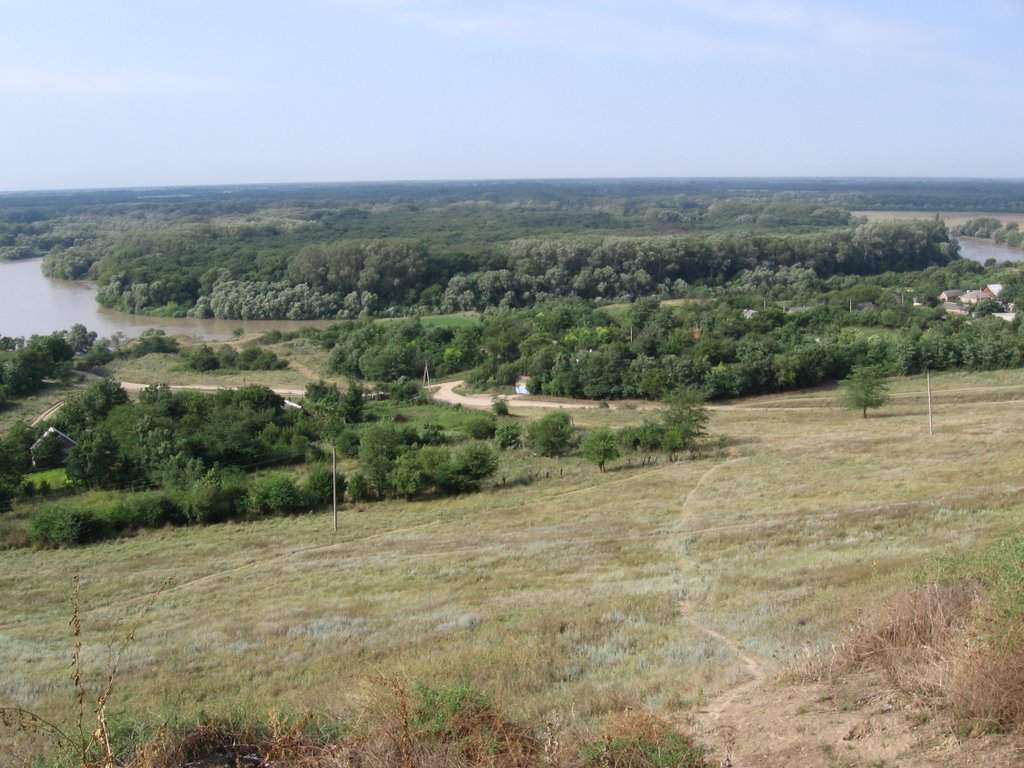 МОЯ СТАНИЦА
 КАЗАНСКАЯ
МОЯ СТАНИЦА
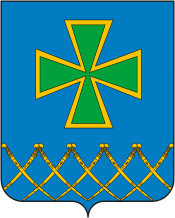 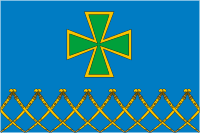 ГЕРБ
 Казанского сельского поселения
ФЛАГ 
Казанского сельского поселения
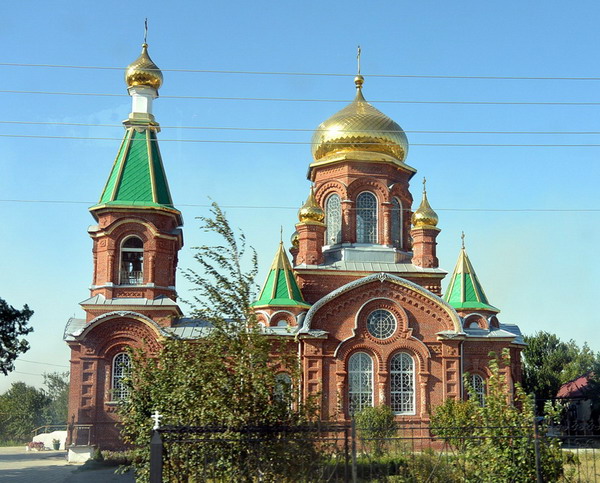 СВЯТО –ТРОИЦКИЙ ХРАМ
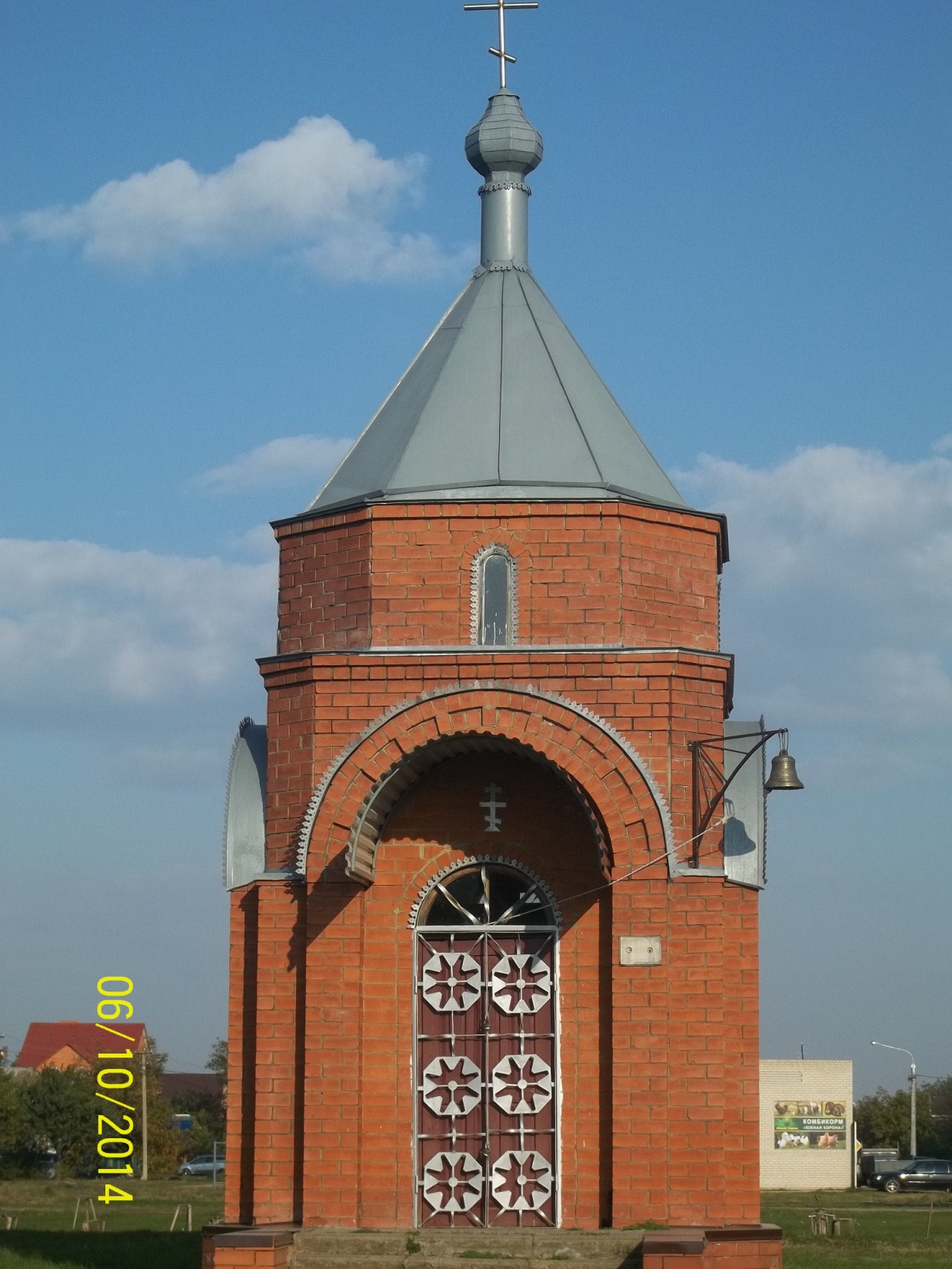 ЧАСОВНЯ
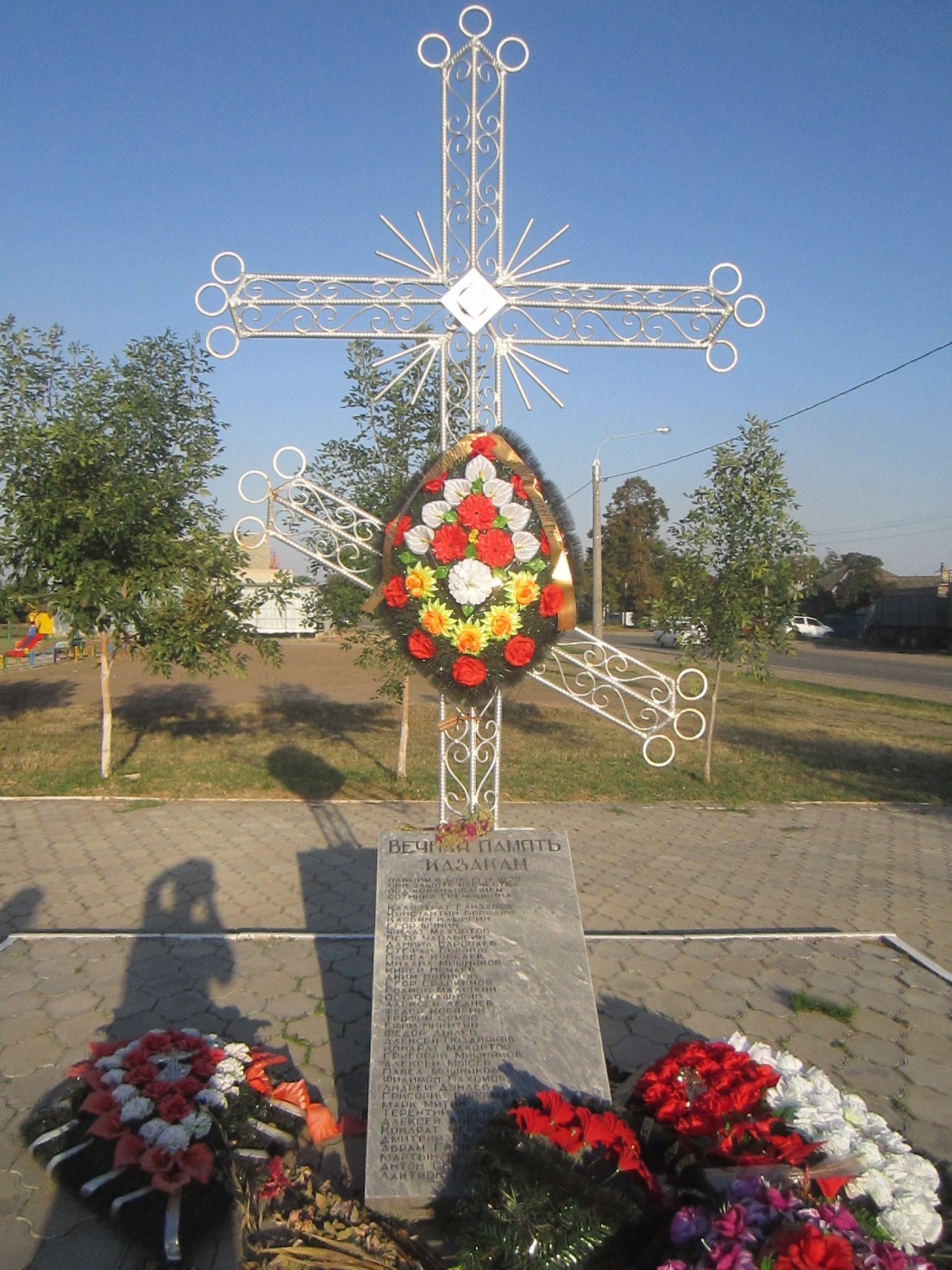 ПАМЯТНЫЙ КРЕСТ КАЗАКАМ
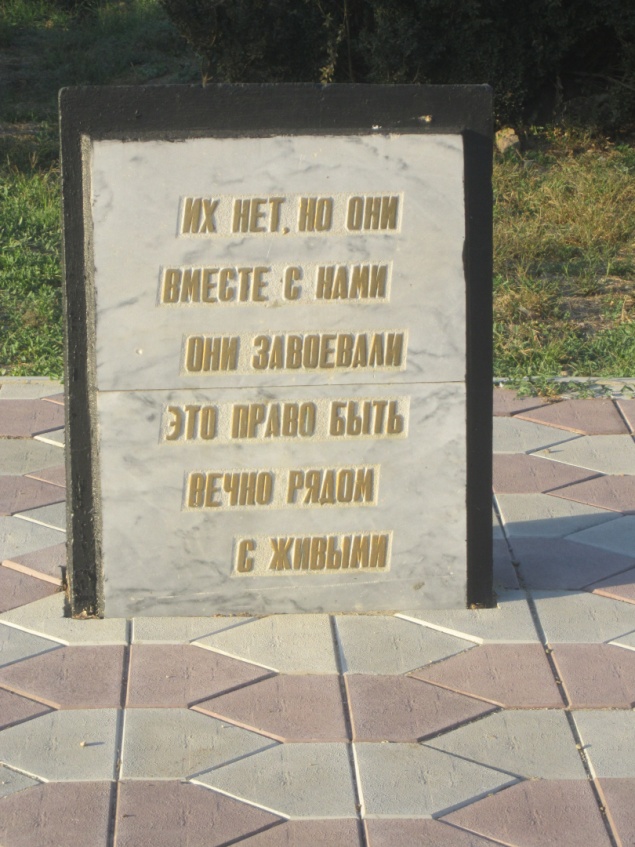 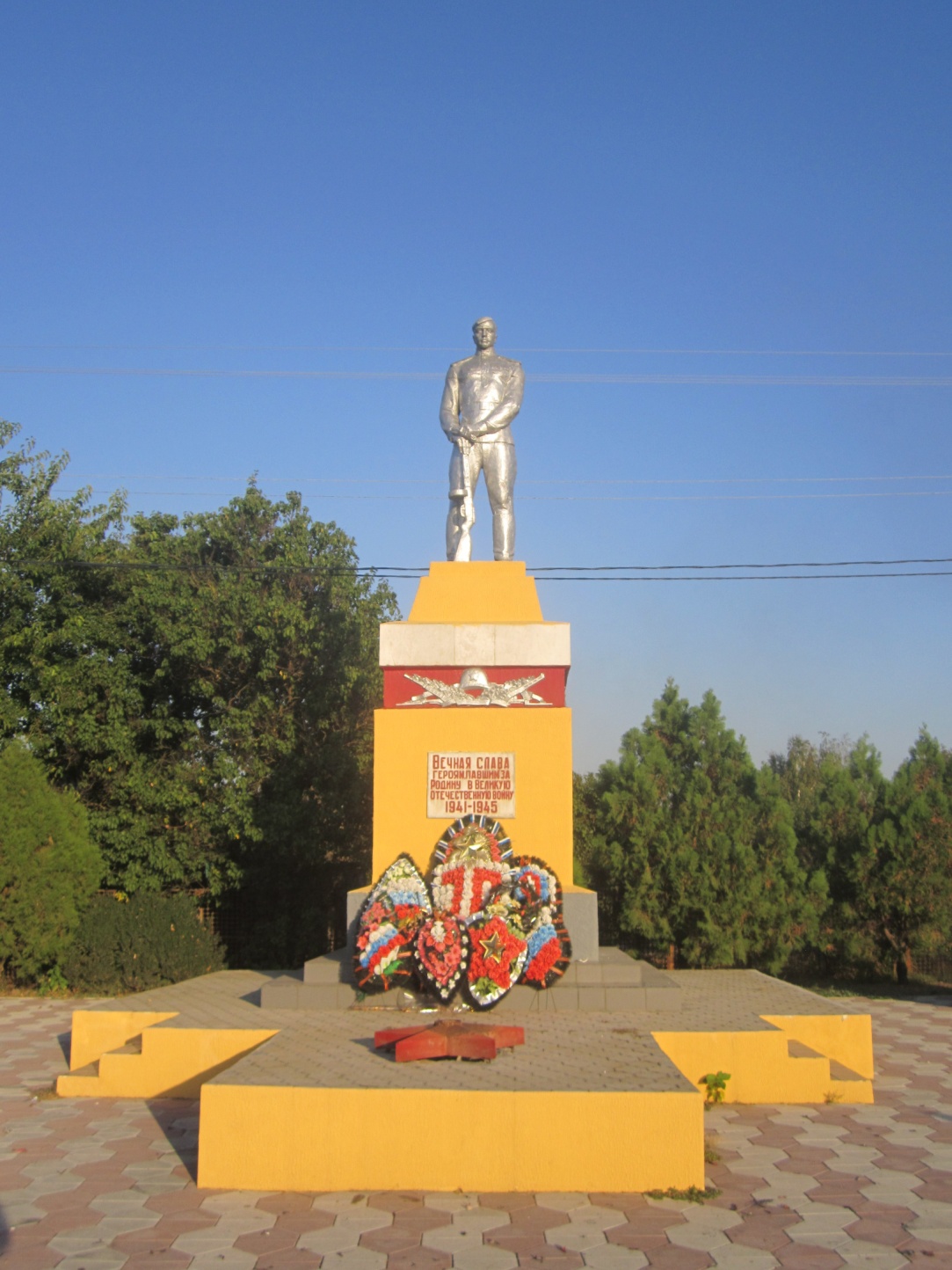 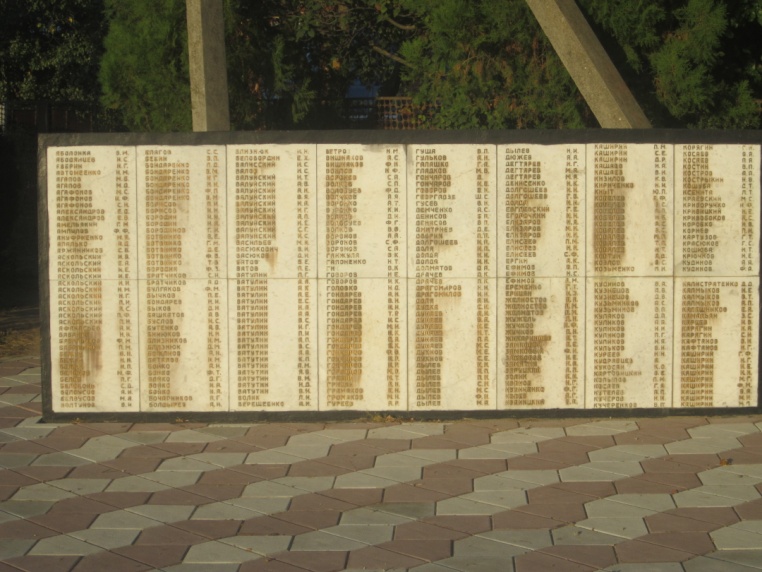 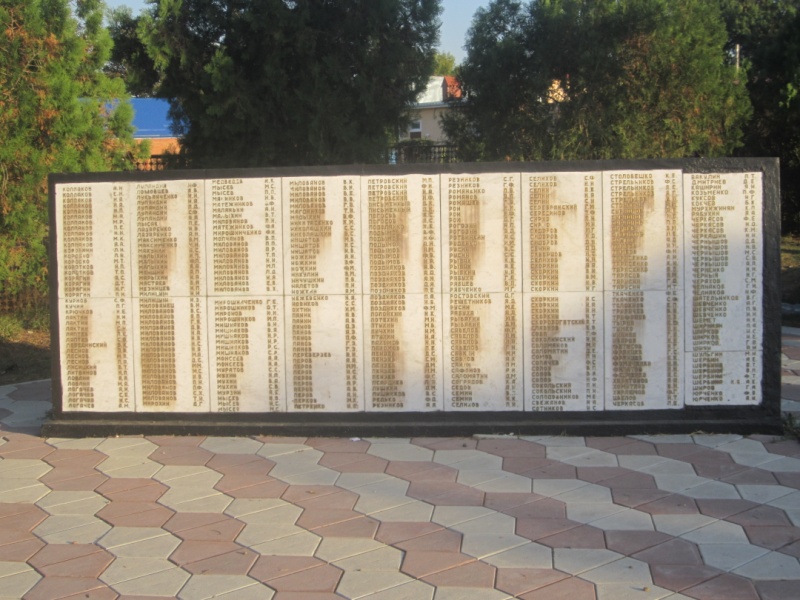 ПАМЯТНИК НЕИЗВЕСТНОМУ СОЛДАТУ
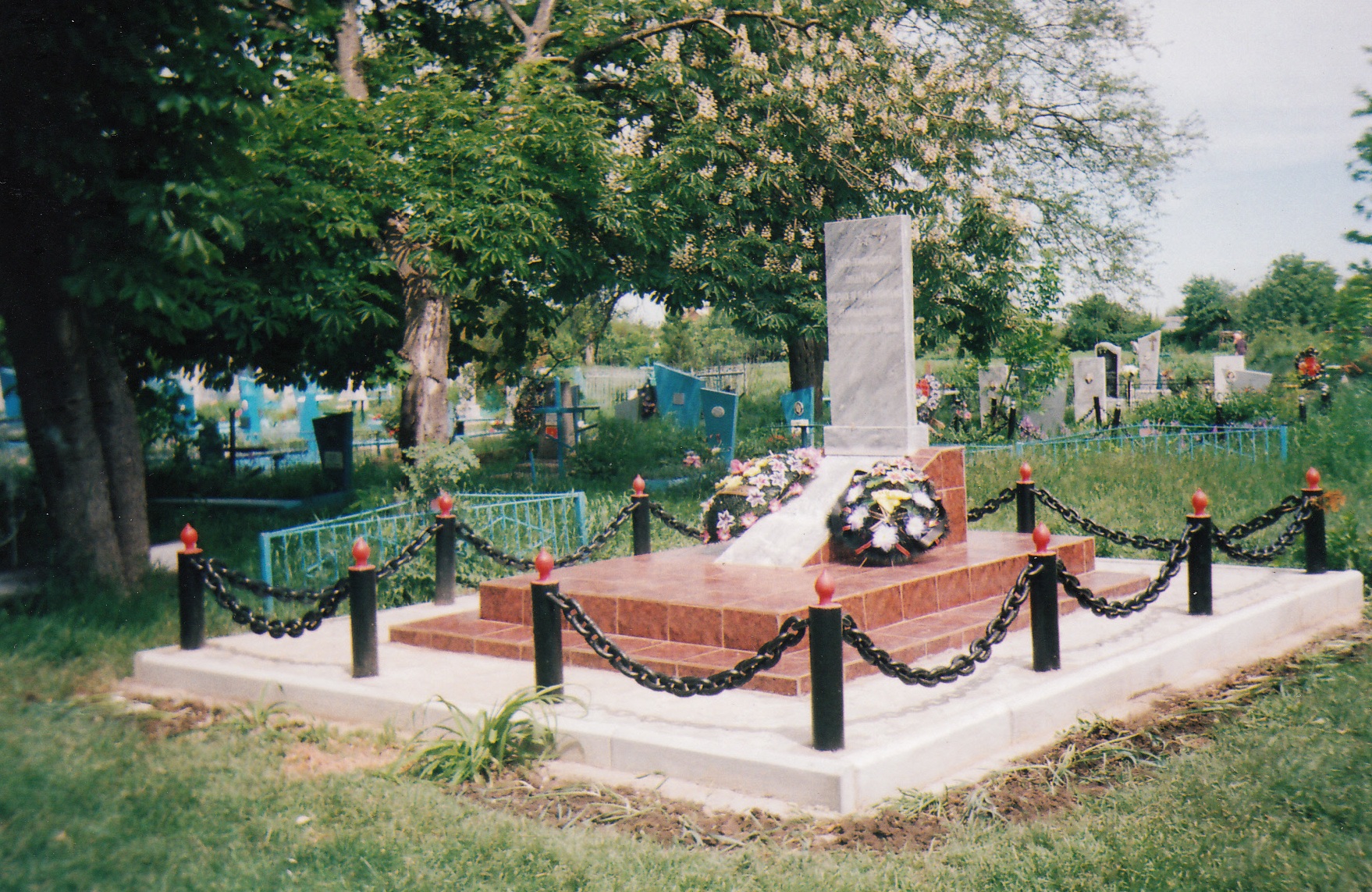 Братская могила
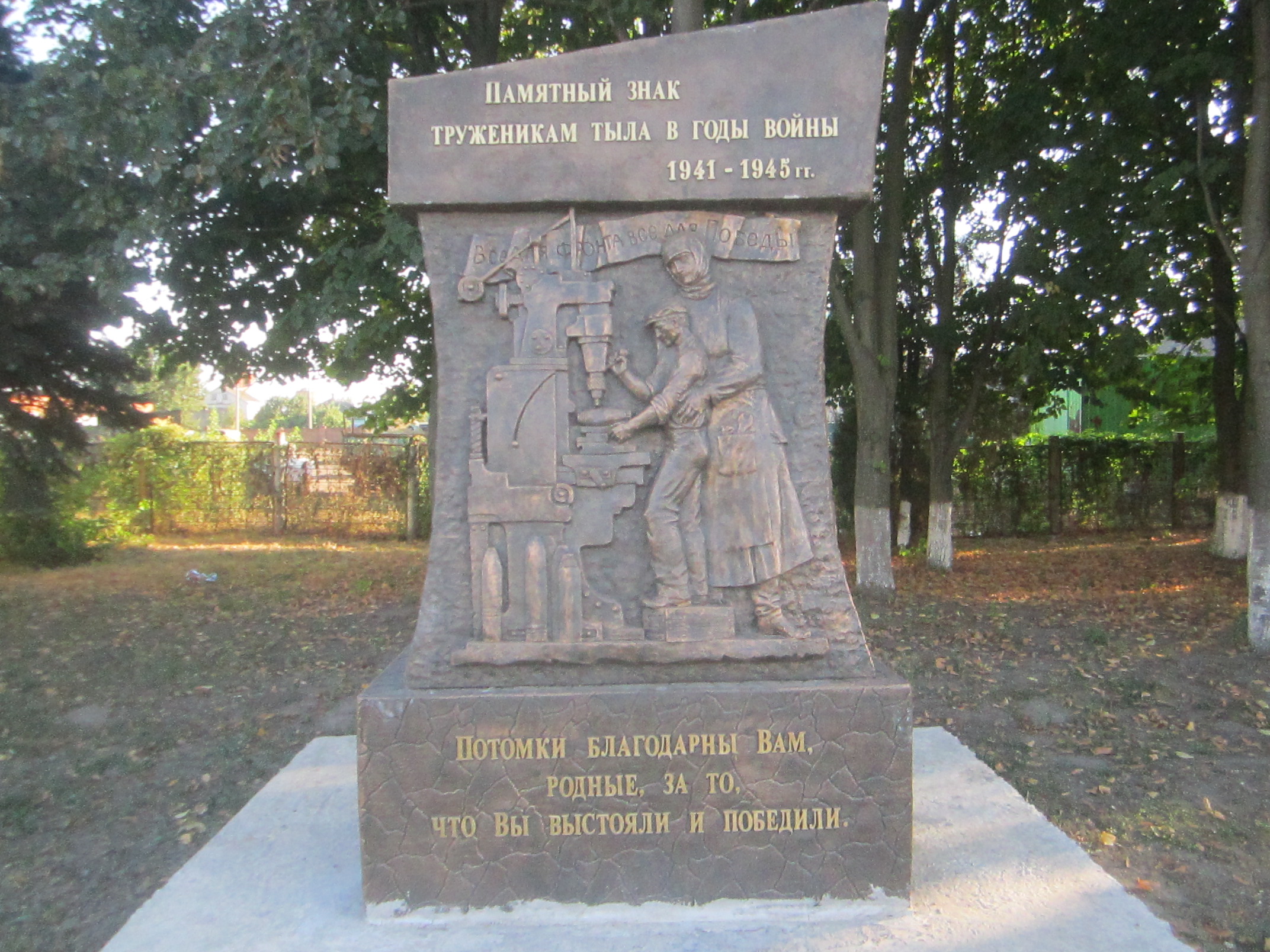 ПАМЯТНИК 
Чернышеву Николаю Гавриловичу
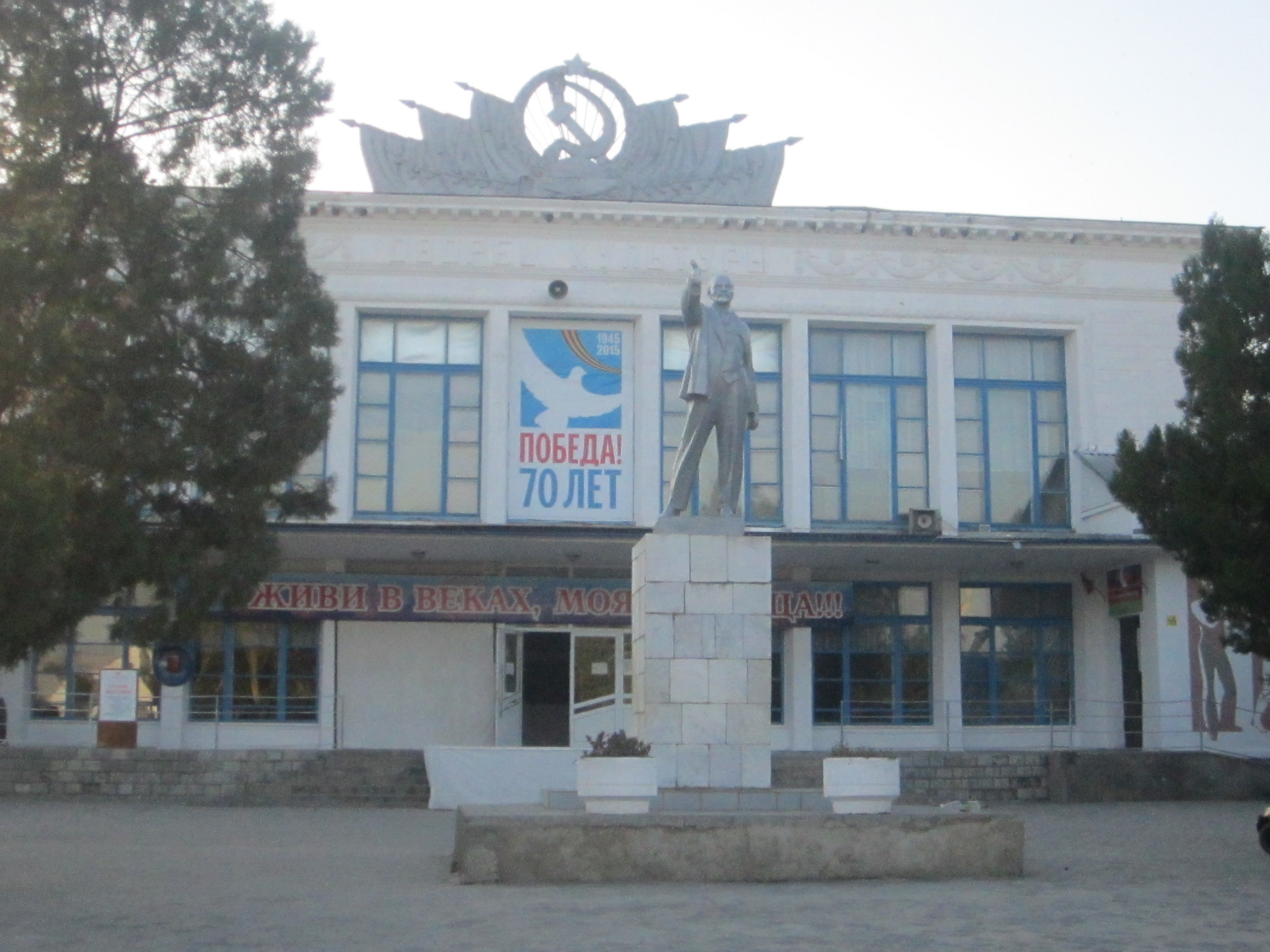 ДВОРЕЦ КУЛЬТУРЫ
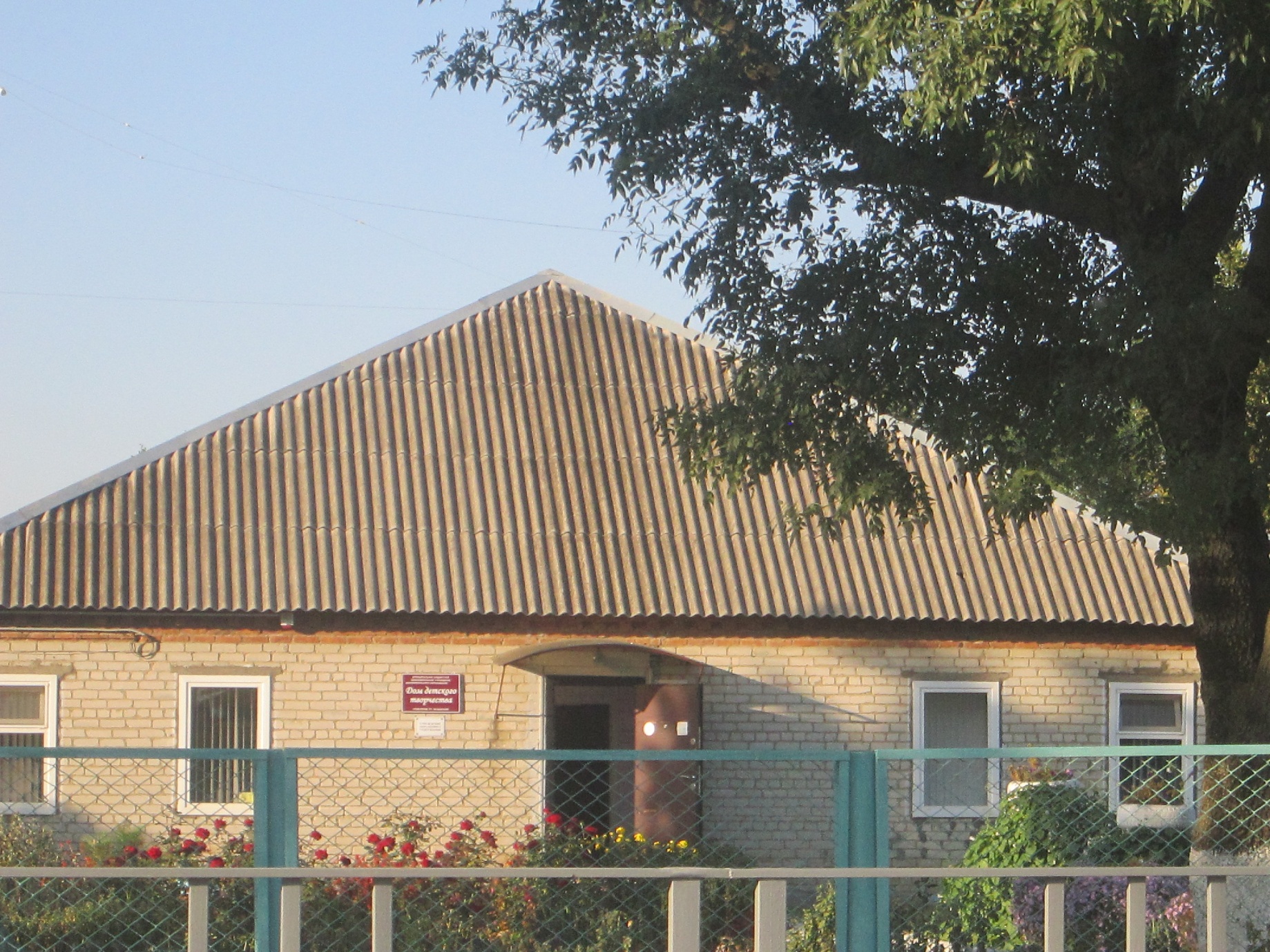 ДОМ ДЕТСКОГО ТВОРЧЕСТВА
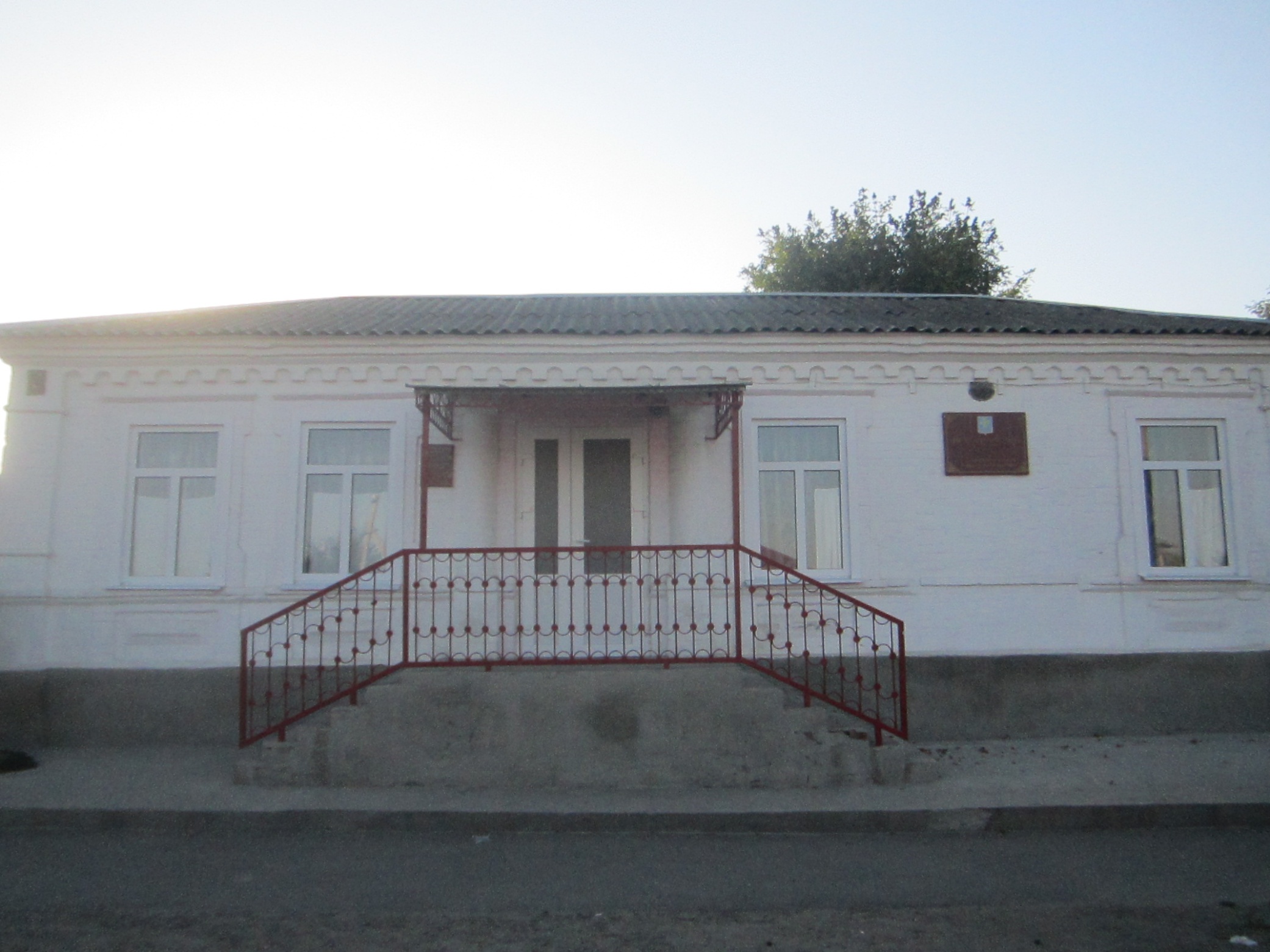 Исторический музей
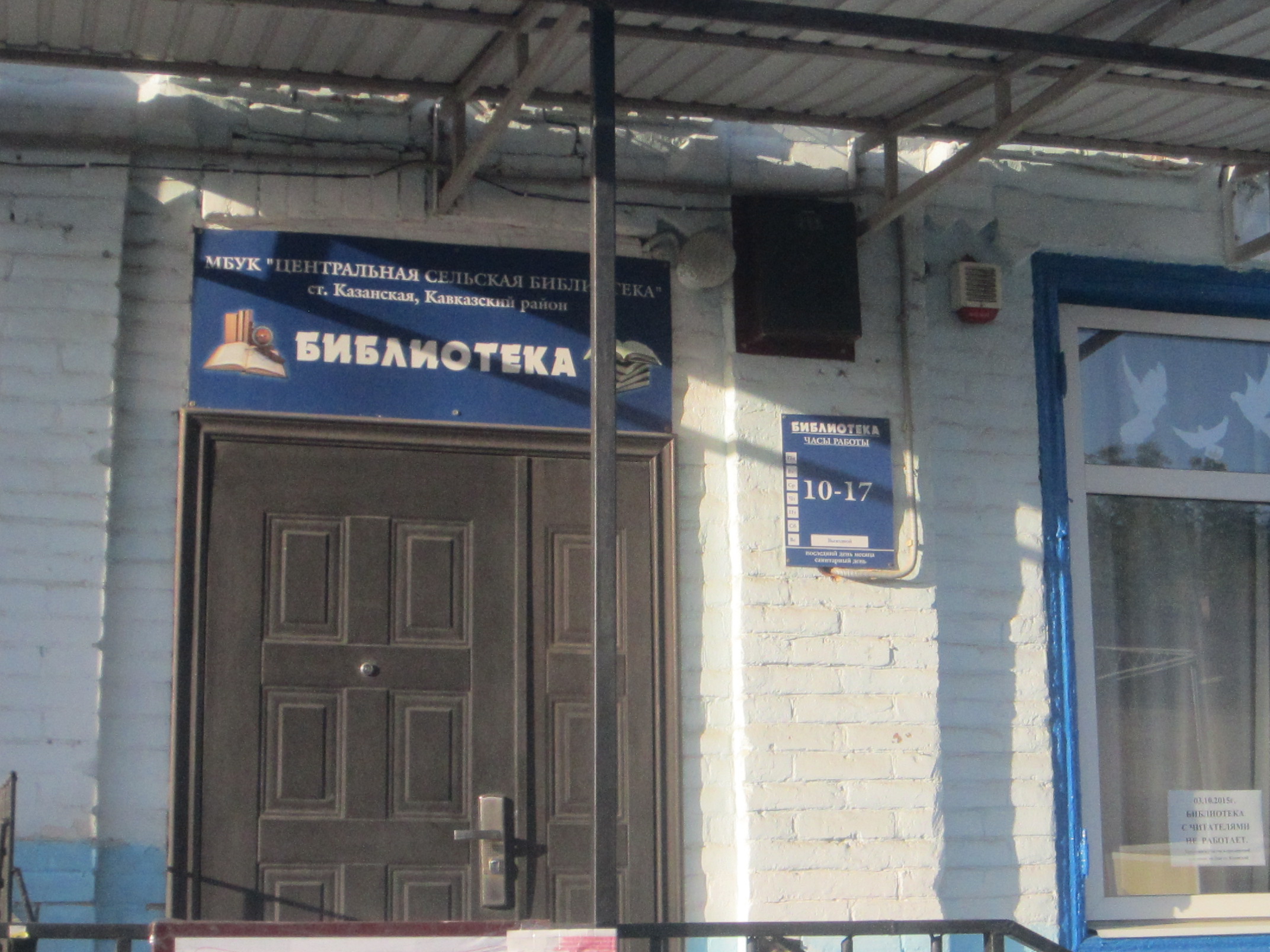 Центральная библиотека
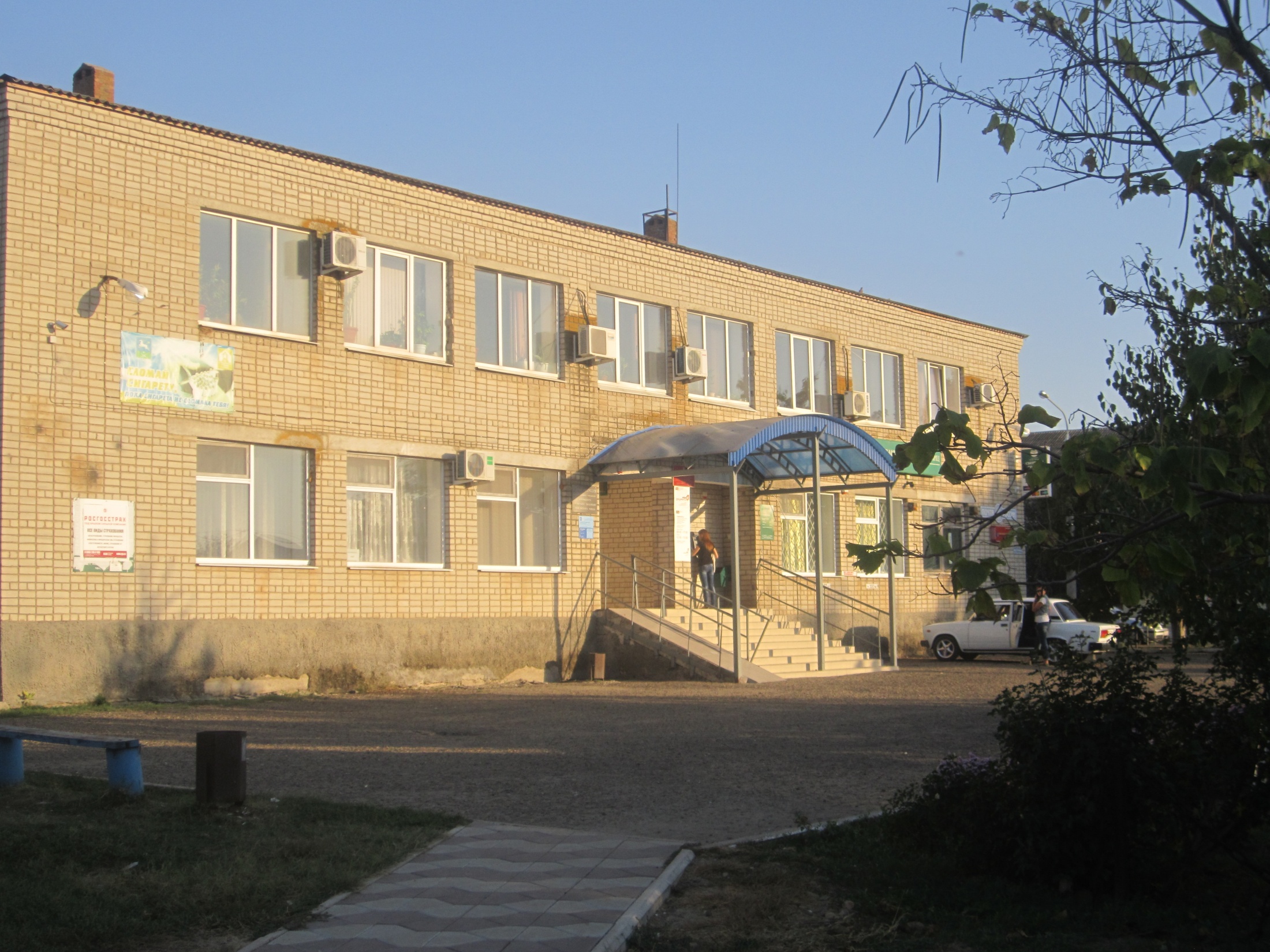 Администрация Казанского сельского поселения
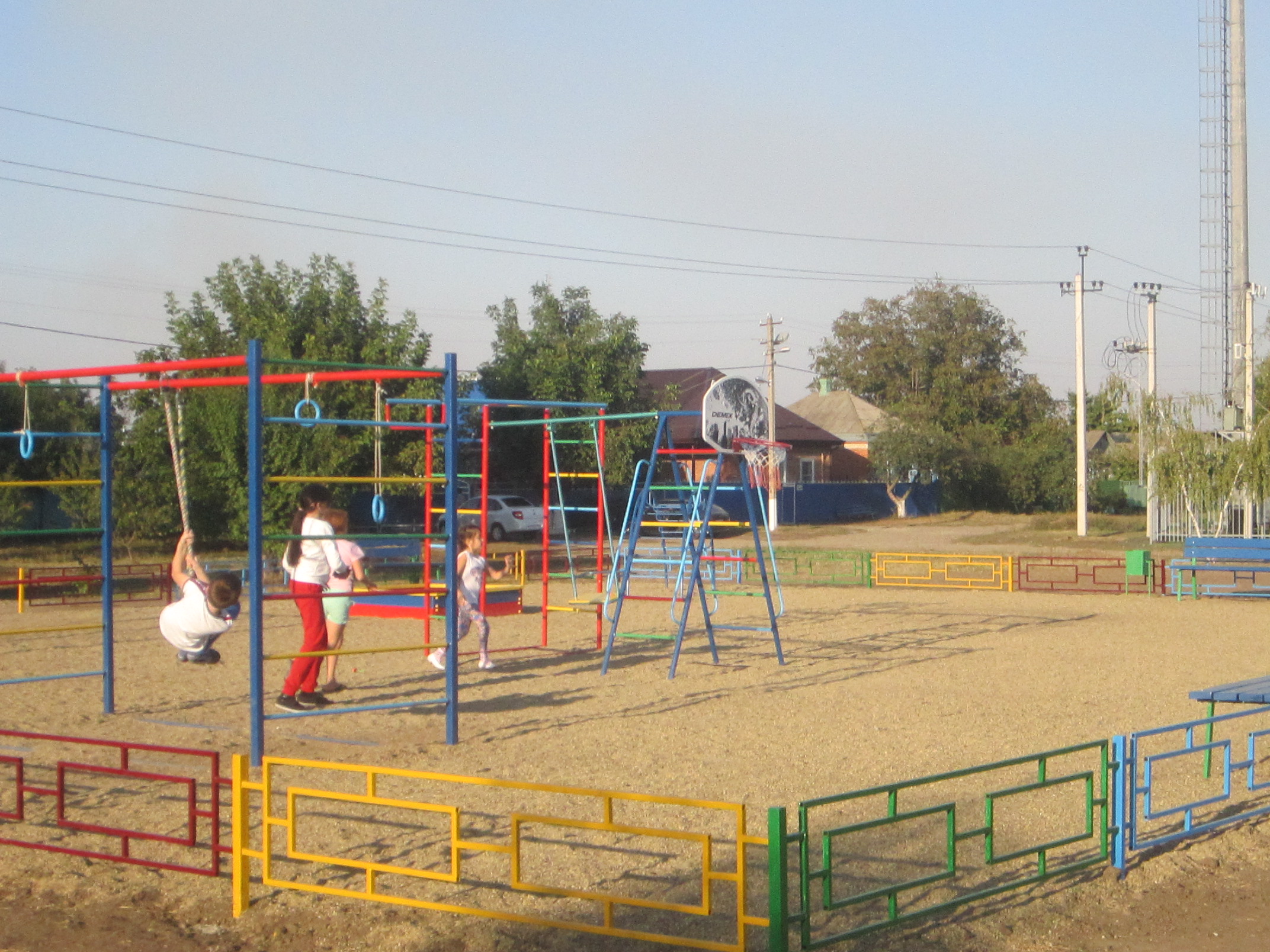 ДЕТСКАЯ ПЛОЩАДКА
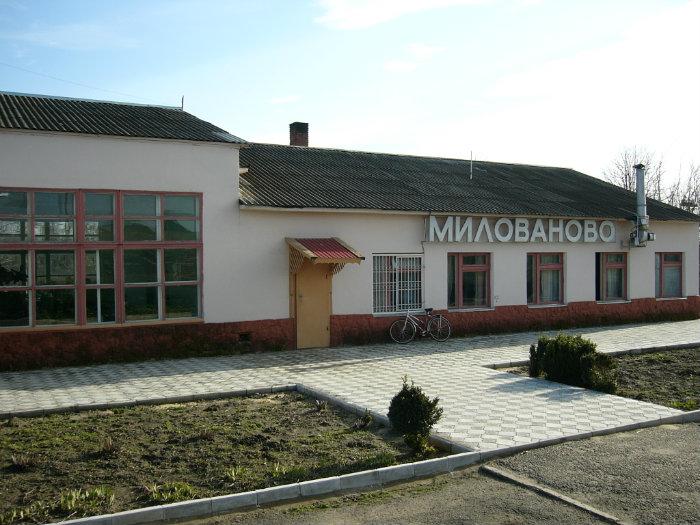 Железнодорожная станция
 МИЛОВОНОВО
БЛАГОДАРЮ за внимание!
Презентацию подготовила
Воспитатель группы семейного пребывания
МБДОУ д/с №23
Павлусенко Тамара Александровна